Introduction to Records Management
1
Managers & Supervisors
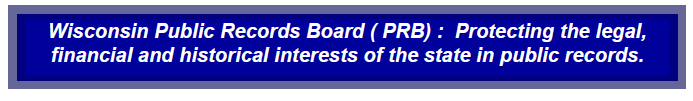 Approved 3/22/2021
Where Are Public Records Defined?
2
Wis. Stat. § 16.61(2)(b) defines “public records” for the purposes of records retention and disposition


Wis. Stat. § 19.32(2) defines “records” for purposes of the records access and disclosure provisions of Wis. Stat. §§ 19.31-19.39 (known as the public records law or the open records law)
What is Records Management?
3
The practice of maintaining records throughout their lifecycle

Records management programs manage organizational information to ensure it is useable, cost-effective, timely, accurate, complete and easily accessible
 
Disposing of unneeded and outdated content after the appropriate retention period allows for easier retrieval of records
Life Cycle of a Record
4
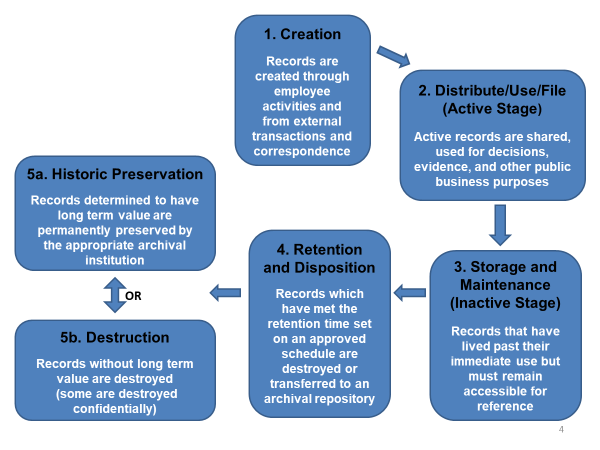 Why Public Records Management?
5
Ensure statutory and regulatory compliance

Preserve the rights of citizens to have access to public records

Support better decision making

Safeguard vital information

Preserve organizational memory

Reduce operating costs

Minimize legal risks
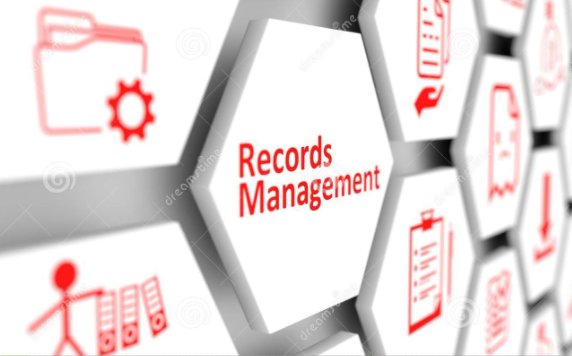 What Are Your Public Records Responsibilities?
6
Ensure staff has basic knowledge about records management

Document program area business activities and decisions

Know program area business records and ensure they managed according to an approved records disposition authorization (RDA)

Ensure public records are disposed in accordance with an approved RDA
What Are Your Public Records Responsibilities?
7
Continued …
Safeguard confidential, sensitive, and personally identifiable information (PII) such as personnel records

Communicate records roles and responsibilities to your employees

Ensure records are filed for safe storage and efficient retrieval

Identify and transfer records prior to employee departures

Have a method to identify legal holds that halt records disposition
What Are Your Staff’s Public Records Responsibilities?
8
Recognize and manage public records created as part of their job duties

Protect and save public records they create and use

File paper and electronic documents so they can be readily accessed (use agency file plan if applicable)

Safeguard confidential and sensitive information 

Dispose of information that is not defined as a public record

Retain public records for the appropriate length of time

Dispose of public records in accordance with an approved Retention Disposition Authorization (RDA)

Know where to go for help
What is a Public Record?
9
Recorded information, in any format (including paper, electronic, audio/visual, calendars, maps) created or received by a state employee and/or agency in the transaction of business


Information content determines what is a record and not the format in which the information is generated. Records may be textual, pictorial, paper, electronic, audio, video, etc.
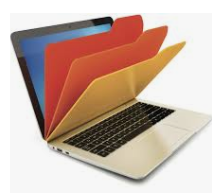 What is a Public Record?
10
Created in the course of public business
	Examples: correspondence and memos (paper and 	electronic), agreements, studies, reports
 
Received for action
	Examples: Information or public records requests, 	tracked correspondence
 
Mandated by statute or regulation
	Examples: statutorily required programs, 	administrative records, dockets, equal rights 	complaints
Where Might Public Records Occur?
11
Information content determines what constitutes a public record and not the format in which the information is generated.  

Email and voicemail
Text, instant messages and chats
Social media and Websites
Audio, video and online meeting 
    platform recordings 
Calendars
Documents 
Spreadsheets and databases
Personal devices if used for government unit business
Maps and blueprints
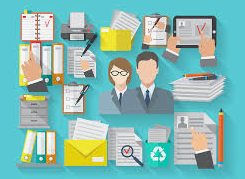 What Public Records Might You Have?
12
Records pertaining to Boards, Councils, and Committees

Policy and procedure documentation

Program area activity, production and employee reports and files

Project reports and files

Business related memos or correspondence

Open records requests and responses

Reports to senior management

Calendars, schedules and logs of daily activities
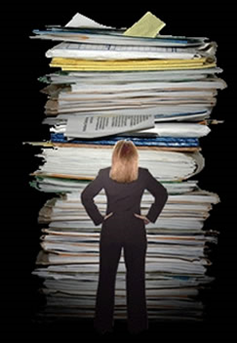 What Is Not a Public Record under Wis. Stat. § 16.61(2)(b) for retention purposes?
13
Reference materials and stock copies
	Examples: vendor catalogs, blank forms

Copies
	Examples: copies of records (paper or electronic) for 	convenience or reference purposes only

Draft or working papers
	Examples: draft documents without substantive comments, 	rough notes for personal use (It should be noted that some 	drafts are needed to support a decision trail or are otherwise 	required by an RDA)

Unsolicited email (internal or external)
	Examples: reminders received by all staff, listserv
How Do I Manage Public Records?
14
Policies
	Learn your government unit’s records management 	policies

	Know which records disposition authorization (RDA) 	relates to your program records
 

Filing
	File public records to allow for easy access over time

	File records in accordance with your government unit’s 	approved filing system to simplify retrieval
How Do I Manage Public Records?
15
Continued …
People
	Contact your Records Officer or designated 
	Records Custodian with questions
 

Disposition
	Dispose of records according to the
	approved RDA
 


Note: Your government unit may only legally dispose of records as approved by an authorized records schedule
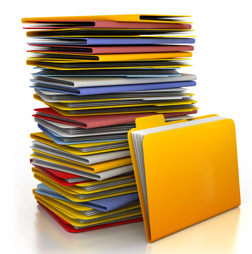 What Is A Retention / Disposition Schedule?
16
Records Disposition Authorizations (RDAs):

	Mandate how long public records are kept (retention)

	Group and describe related public records

	Mandate what happens to public records at the end 	of that time period (disposition)

	Are promulgated as policy via a General Records 	Schedule (GRS) or agency specific RDA
Records Disposition Authorizations
17
Valid for ten years 

Updated, amended and revised as needed

Changes are approved by the Public Records Board 

RDAs may be extended beyond their sunset day for an additional 18 months in accordance with PRB Extension policy (approved May 2010)
PRB General Records Schedules
18
Administrative Related Records 
Budget and Related Records
County Records
Facilities Management and Related Records
Fiscal and Accounting Related Records
Fleet and Aircraft Management Related Records
Human Resources and Related Records
Information Technology and Related Records
Municipal Records
Payroll and Related Records
Public Library and Public Library Systems
Public School District Records
Purchasing and Procurement and Related Records
Risk Management and Related Records
Summary
19
Protect and save the public records your unit creates and uses

Safeguard confidential and sensitive information appropriately 

Know that public records consist of all forms of media

Be familiar with the RDAs which relate to your programs 

Do not dispose of any public record unless you are following an RDA

File all public records according to a consistent filing plan 

Learn to manage public records as part of your job duties 

Ask records staff for assistance
Records Officer	Records Coordinators
Legal counsel 	Records Custodians
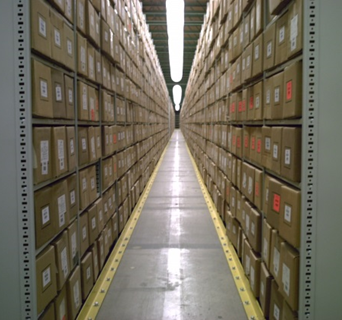